Pitchfest
Modeling the Comms:
Why Network Infrastructure Matters for Haystack
Leveraging Semantic Models and Network Insights (Corona Concepts) for Reliable Building Data
Andrew RodgersACE IoT Solutions Co-Founder
[Speaker Notes: Modeling the Comms: Why Network Infrastructure Matters for Haystack (10 Mins)
Goal: Demonstrate the critical importance of modeling and understanding the communication network infrastructure alongside semantic (Haystack) models to ensure reliable data context and enable accurate performance analysis in building systems. Reference relevant concepts from the Corona Framework.
Audience: Haystack Connect 2025 attendees (Implementers, developers, specifiers, facility managers, system integrators, data scientists).]
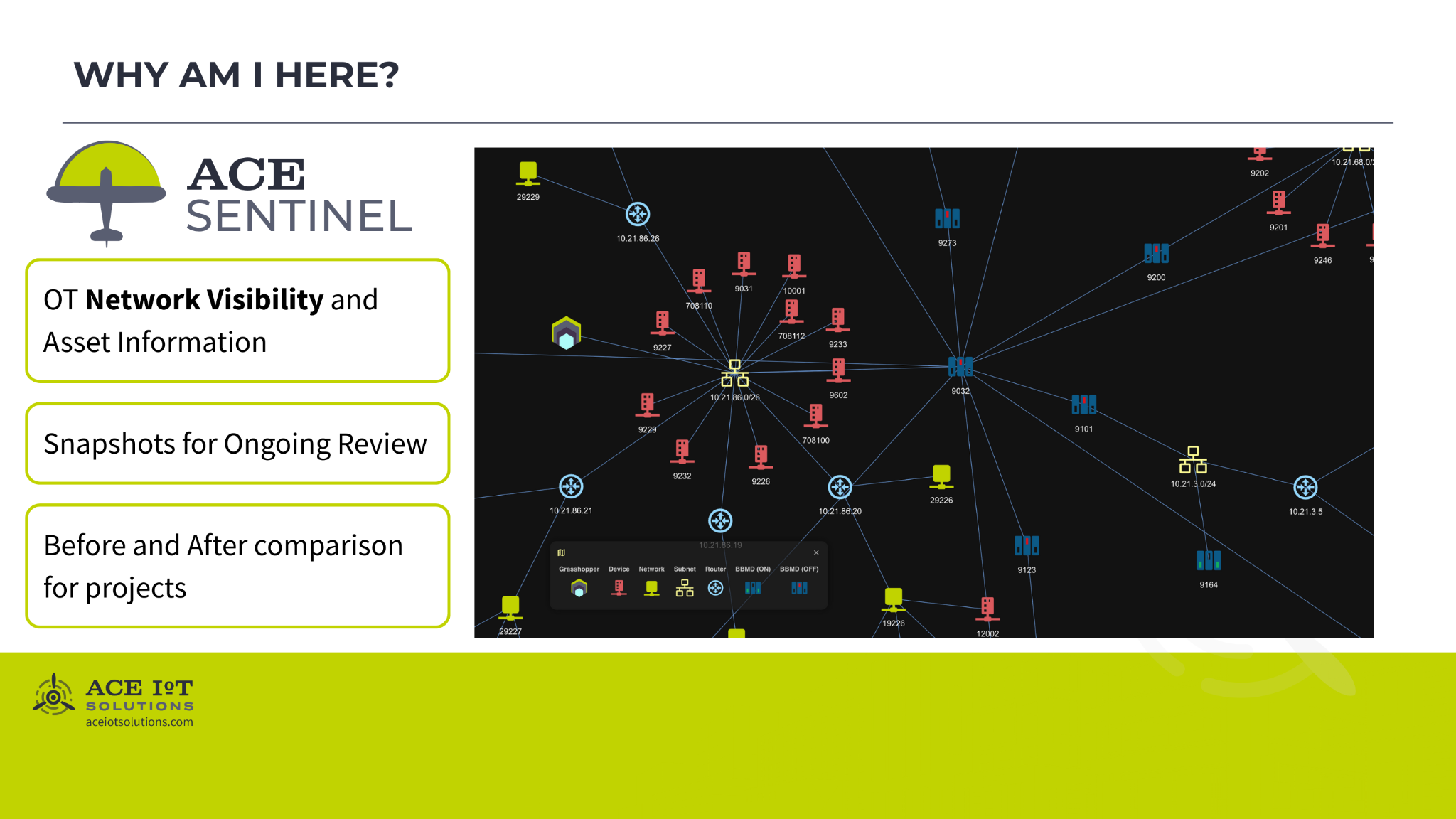 ‹#›
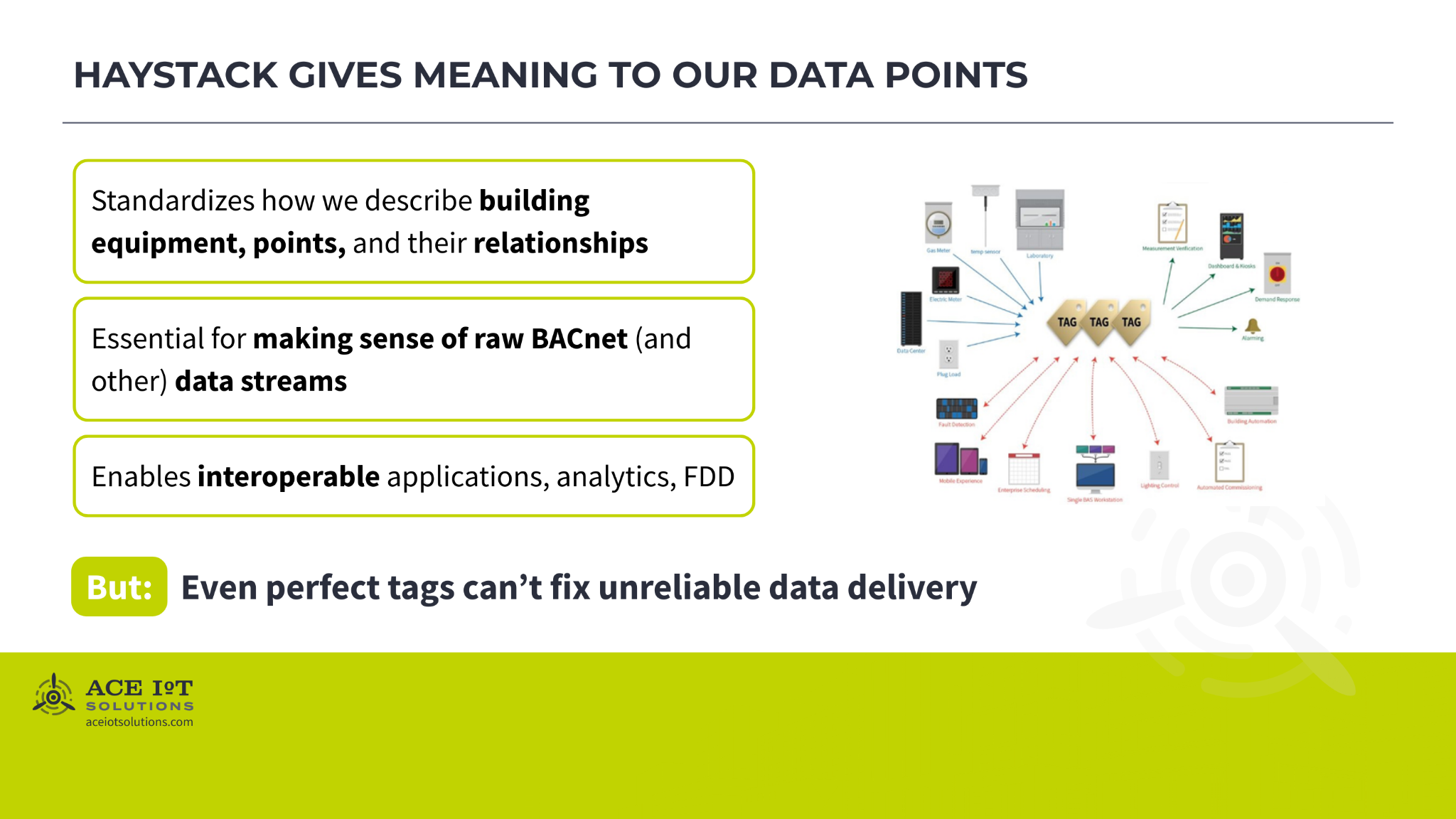 ‹#›
[Speaker Notes: The Foundation: Haystack for Semantic Context (Approx. 1 min)
Headline: Haystack Gives Meaning to Our Data Points
Points:
Project Haystack provides a standardized way to describe building equipment, points, and their relationships (Sites, Equips, Points, Tags).
Essential for making sense of raw BACnet (and other) data streams.
Enables interoperable applications, analytics, FDD.
Challenge: Even with perfect Haystack tagging, if the underlying data delivery is flawed, our insights are compromised. Data context needs reliable data.
(Visual: Clean diagram of Haystack model linking points like discharge-air-temp-sensor to an ahu equip.)]
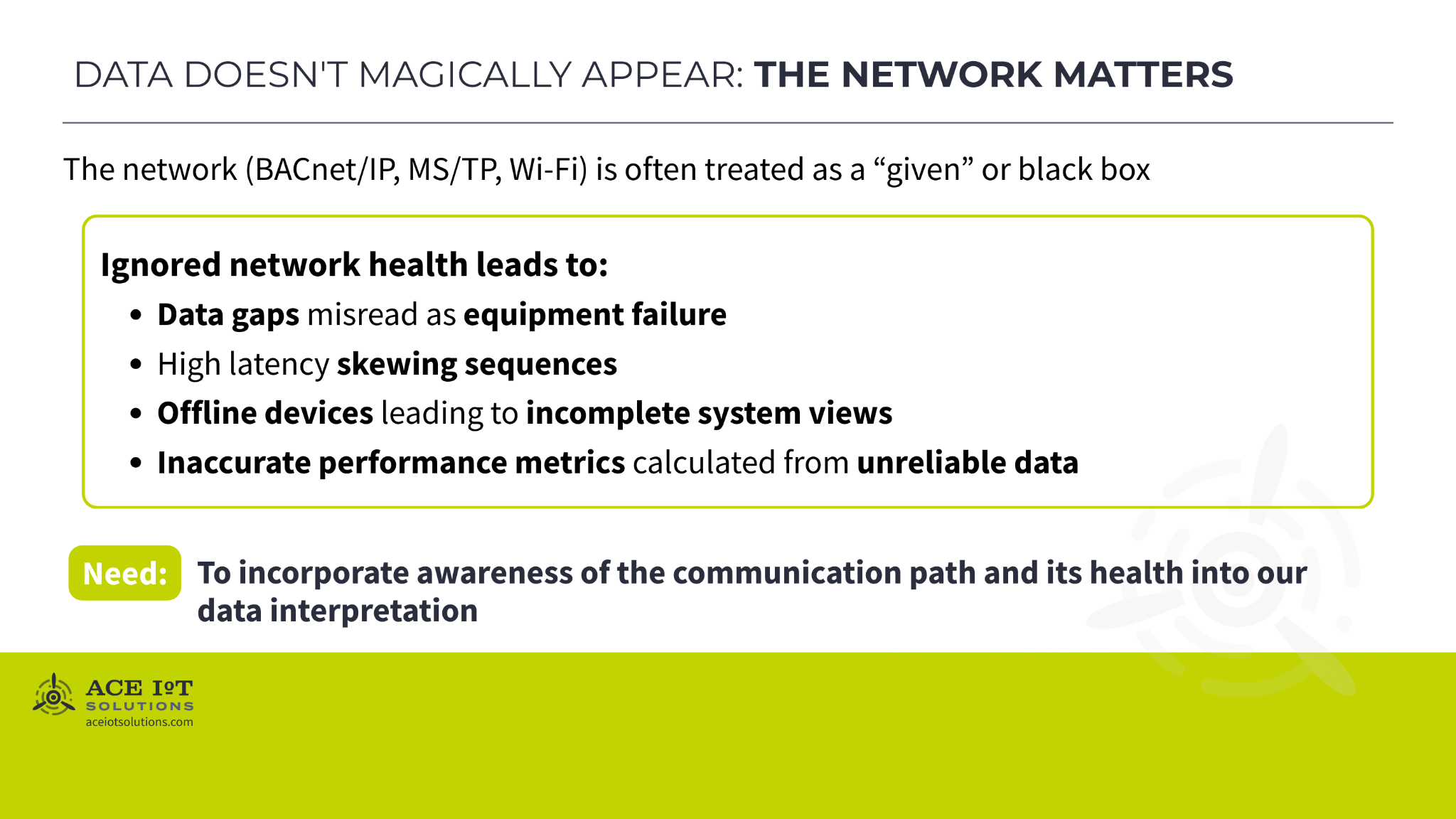 ‹#›
[Speaker Notes: The Missing Layer: Understanding the Network (Approx. 1.5 mins)
Headline: Data Doesn't Magically Appear: The Network Matters
Problem: We often treat the network (BACnet/IP, MS/TP, underlying Ethernet/Wi-Fi) as a "given" or a black box.
Consequences of Ignoring Network Health:
Intermittent data gaps misinterpreted as equipment failure.
High latency affecting control loop performance or sequence of operations analysis.
Offline devices leading to incomplete system views.
Inaccurate performance metrics calculated from unreliable data.
Need: To incorporate awareness of the communication path and its health into our data interpretation.
(Visual: Diagram from Slide 2, but now with "glitches" or question marks on the network links connecting the points to the central model/database).]
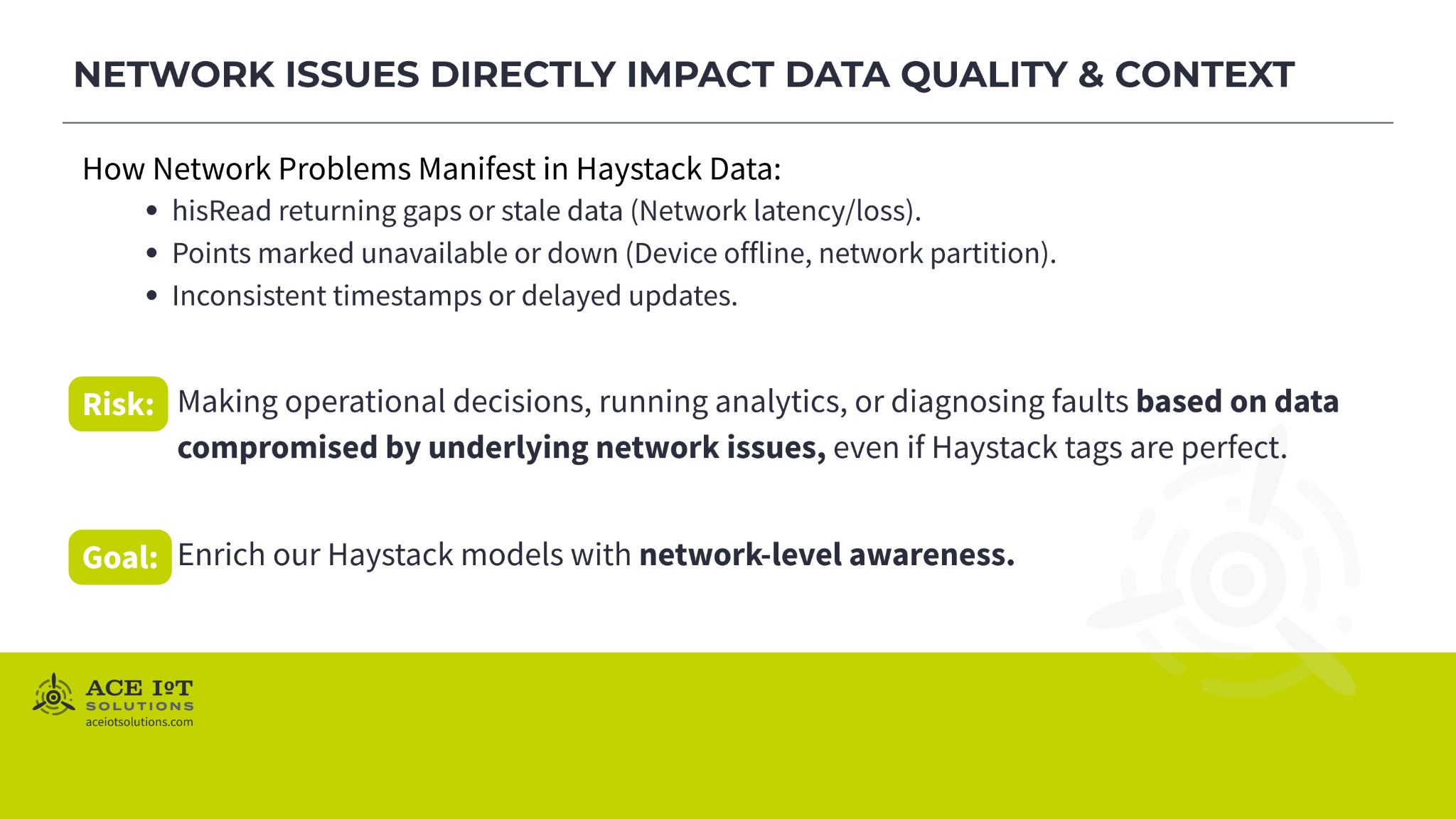 ‹#›
[Speaker Notes: Why Model the Comms? The Impact on Haystack Data (Approx. 1.5 mins)
Headline: Network Issues Directly Impact Data Quality & Context
How Network Problems Manifest in Haystack Data:
hisRead returning gaps or stale data (Network latency/loss).
Points marked unavailable or down (Device offline, network partition).
Inconsistent timestamps or delayed updates.
The Risk: Making operational decisions, running analytics, or diagnosing faults based on data compromised by underlying network issues, even if Haystack tags are perfect.
Goal: Enrich our Haystack models with network-level awareness.
(Visual: Split graphic: Left side shows clean Haystack data trend. Right side shows the same trend but with gaps/flatlines/errors labeled "Caused by Network Issues").]
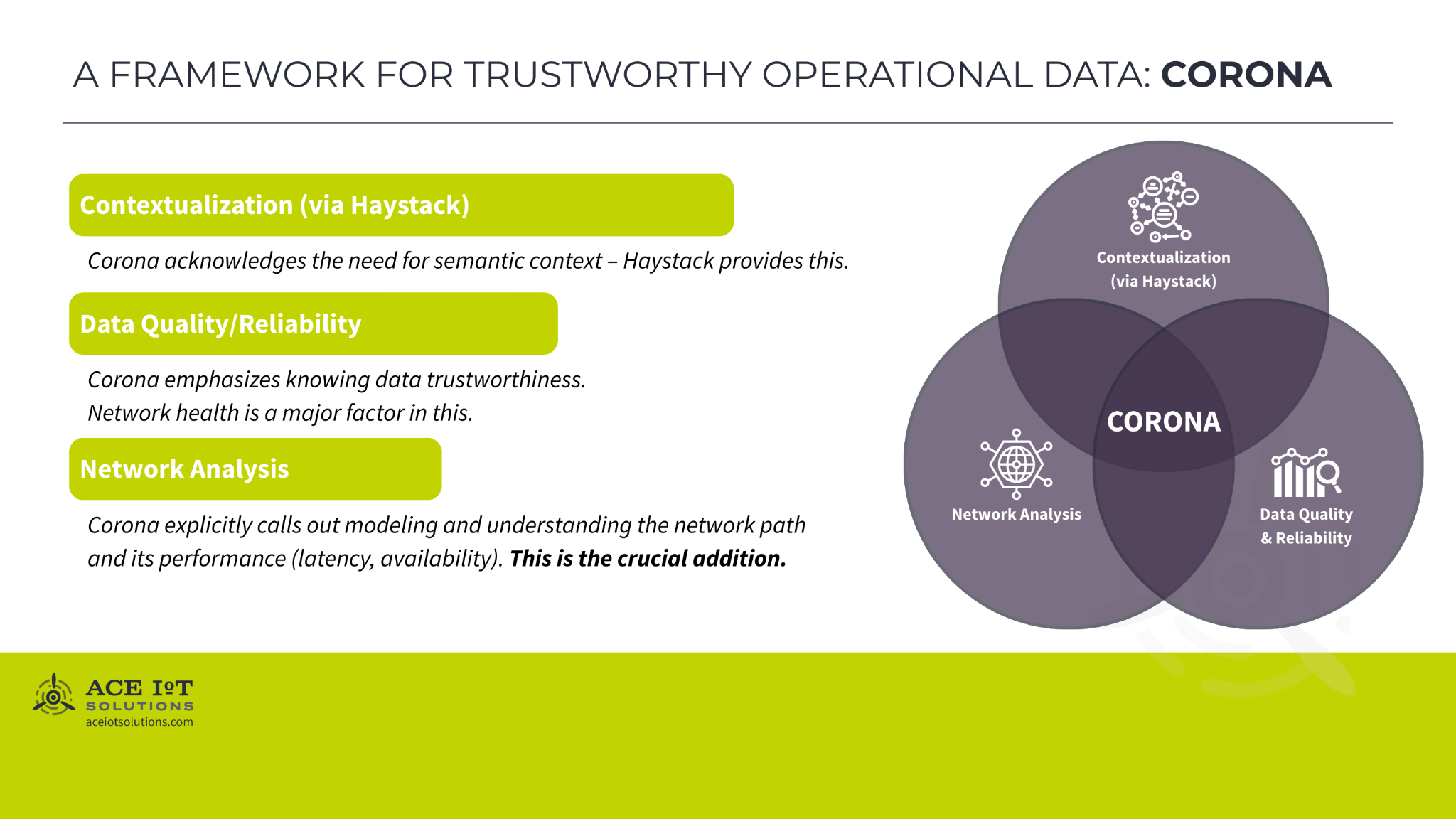 ‹#›
[Speaker Notes: Learning from the Corona Framework: Context, Quality & Network Analysis (Approx. 1.5 mins)
Headline: A Framework for Trustworthy Operational Data
Introduce Corona: Briefly mention its focus (Contextualized Operational Reliability and Network Analysis) on improving data trustworthiness.
Key Concepts Applicable:
Contextualization (via Haystack): Corona acknowledges the need for semantic context – Haystack provides this.
Data Quality/Reliability: Corona emphasizes knowing data trustworthiness. Network health is a major factor in this.
Network Analysis: Corona explicitly calls out modeling and understanding the network path and its performance (latency, availability). This is the crucial addition.
Synergy: Combine Haystack's semantic power with Corona's focus on network reliability for a truly robust data foundation.
(Visual: Venn Diagram or overlapping circles: Haystack (Semantic Context), Corona (Data Quality), Corona (Network Analysis)).]
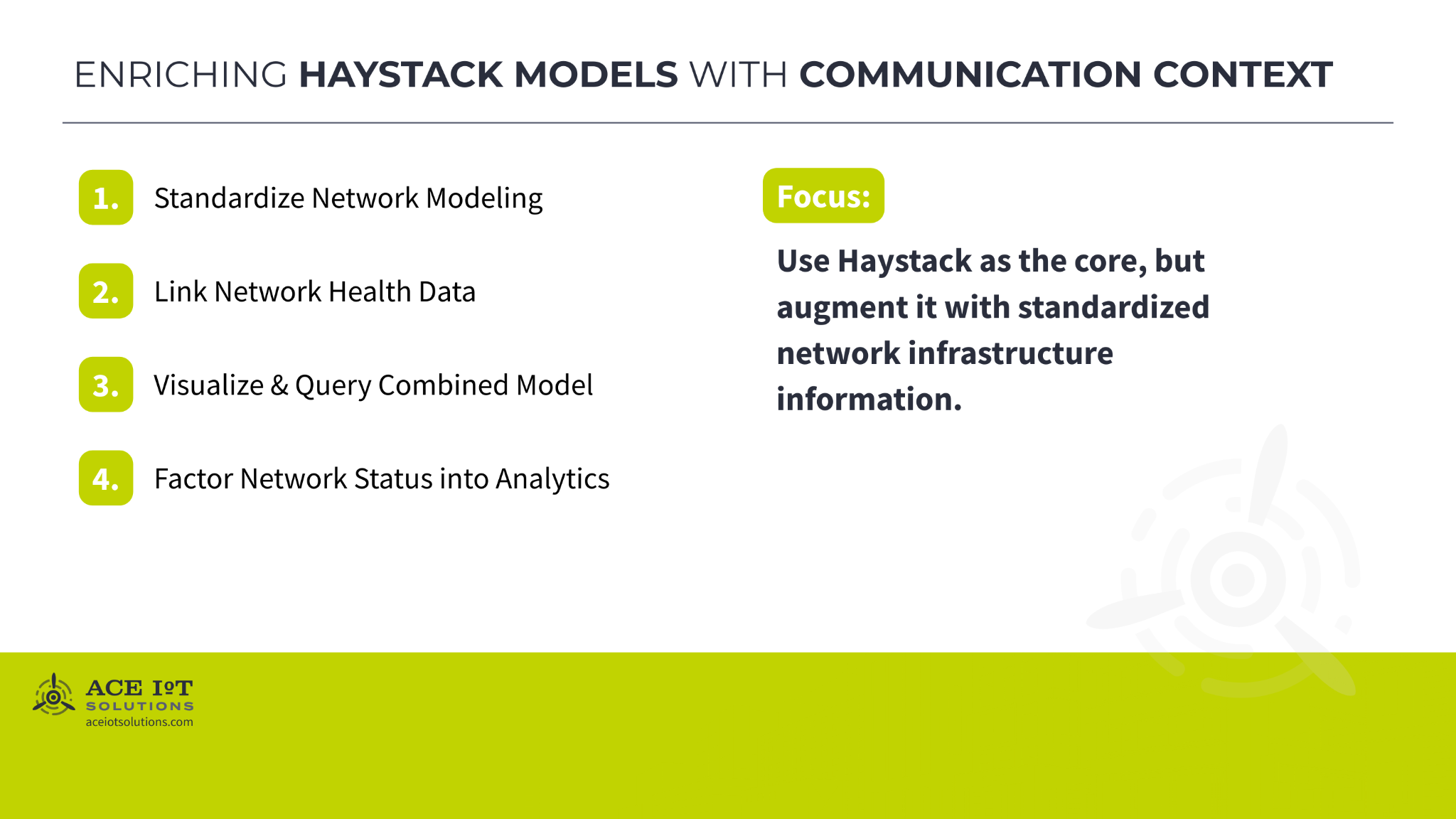 ‹#›
[Speaker Notes: Proposed Approach: Integrating Network Awareness with Haystack (Approx. 2 mins)
Headline: Enriching Haystack Models with Communication Context
How:
Standardize Network Modeling: Define Haystack tags or conventions to represent network segments, communication paths, device network interfaces, and protocols (e.g., bacnetMSTP, bacnetIP, ethernet).
Link Network Health Data: Ingest data from network monitoring tools (SNMP, ICMP pings, BACnet diagnostics) and associate it with the relevant Haystack entities (Equip, Site). Could involve adding tags like networkLatency, packetLoss, deviceCommsStatus.
Visualize & Query Combined Model: Use tools that can query and visualize both the semantic relationships (Haystack) and the network status/topology.
Factor Network Status into Analytics: Applications consuming Haystack data should be aware of associated network quality indicators to qualify results (e.g., flag metrics calculated during periods of poor comms).
Focus: Use Haystack as the core, but augment it with standardized network infrastructure information.
(Visual: Diagram: Network Monitoring Tools + BACnet Diagnostics -> Feed data -> Haystack Model (now with network tags/refs) -> API -> Network-Aware Analytics/Dashboards).]
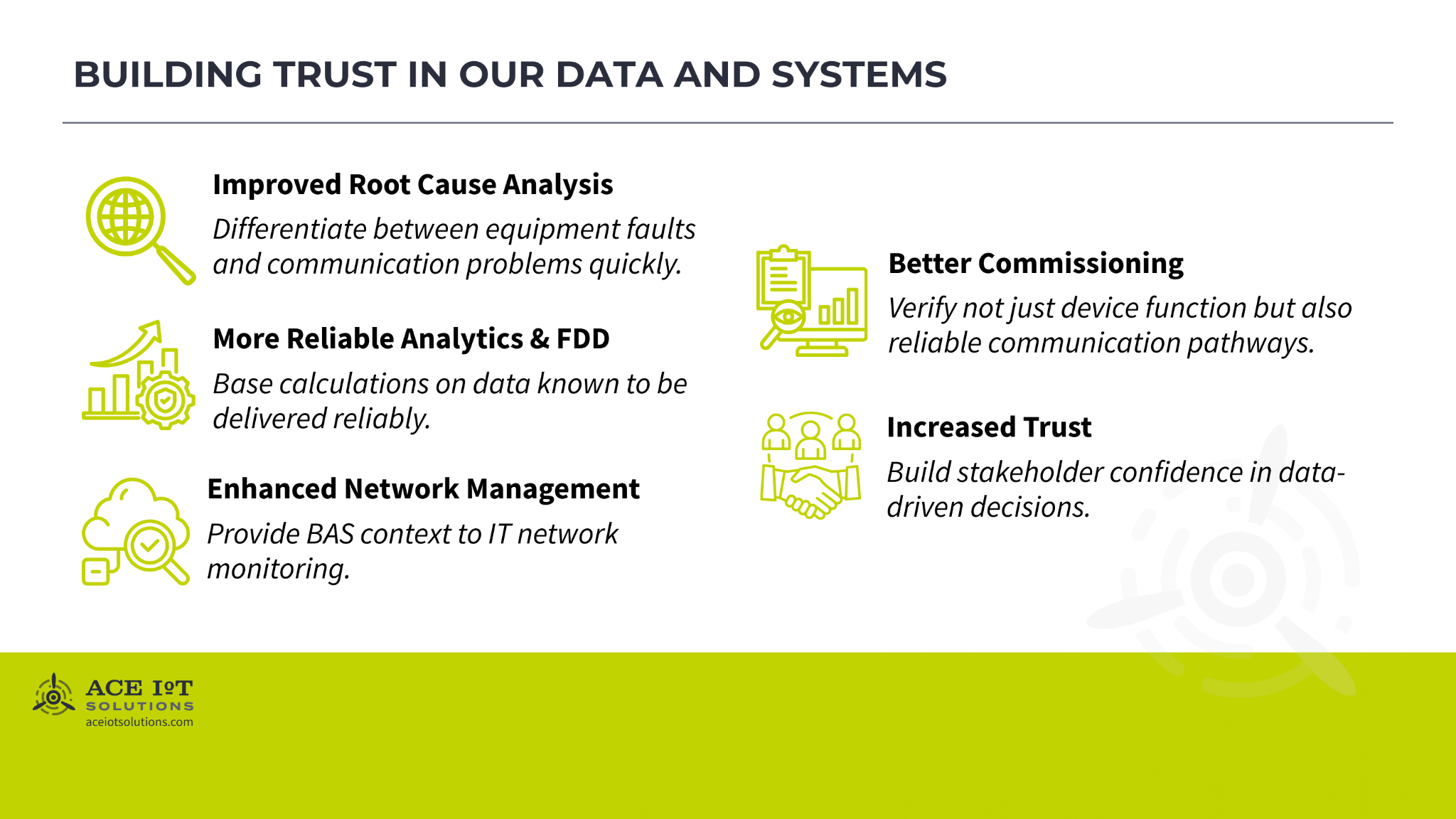 ‹#›
[Speaker Notes: The Benefits: Reliable Insights, Faster Troubleshooting (Approx. 1 min)
Headline: Building Trust in Our Data and Systems
Advantages:
Improved Root Cause Analysis: Differentiate between equipment faults and communication problems quickly.
More Reliable Analytics & FDD: Base calculations on data known to be delivered reliably.
Enhanced Network Management: Provide BAS context to IT network monitoring.
Better Commissioning: Verify not just device function but also reliable communication pathways.
Increased Trust: Build stakeholder confidence in data-driven decisions.
(Visual: Icons representing benefits: Magnifying Glass with Network icon, Reliable Chart, Network Cable with Checkmark, Commissioning Checkmark, Trust/Handshake).]
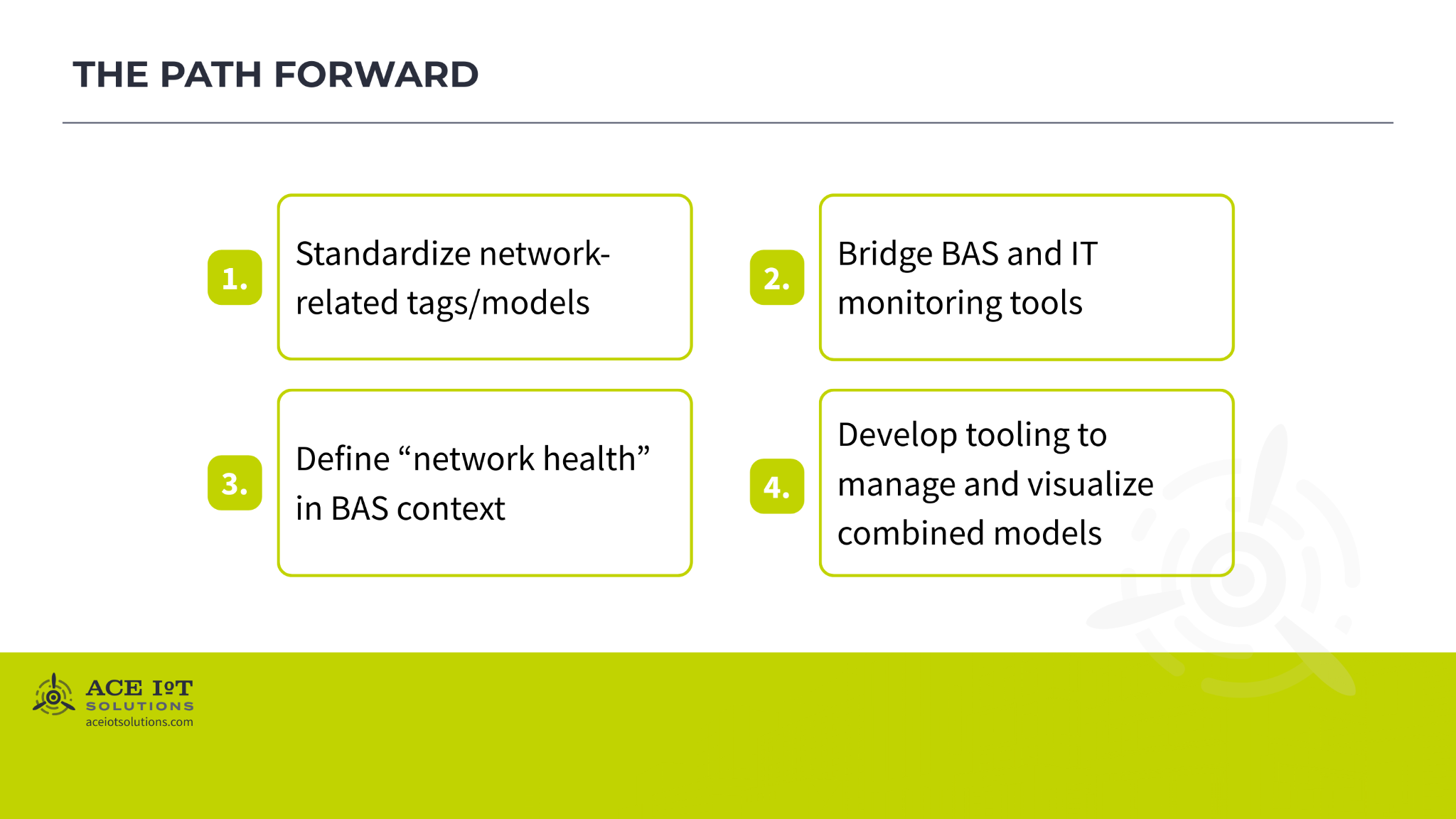 ‹#›
[Speaker Notes: Challenges & Considerations (Approx. 0.5 min)
Headline: The Path Forward
Points:
Standardizing network-related Haystack tags/models.
Integrating BAS/Haystack platforms with IT network monitoring tools.
Defining clear metrics for "network health" in a BAS context.
Developing tooling to easily manage and visualize the combined model.
(Visual: Simple graphic of puzzle pieces: Haystack Tag, Network Icon, Monitoring Tool Icon, needing to fit together).]
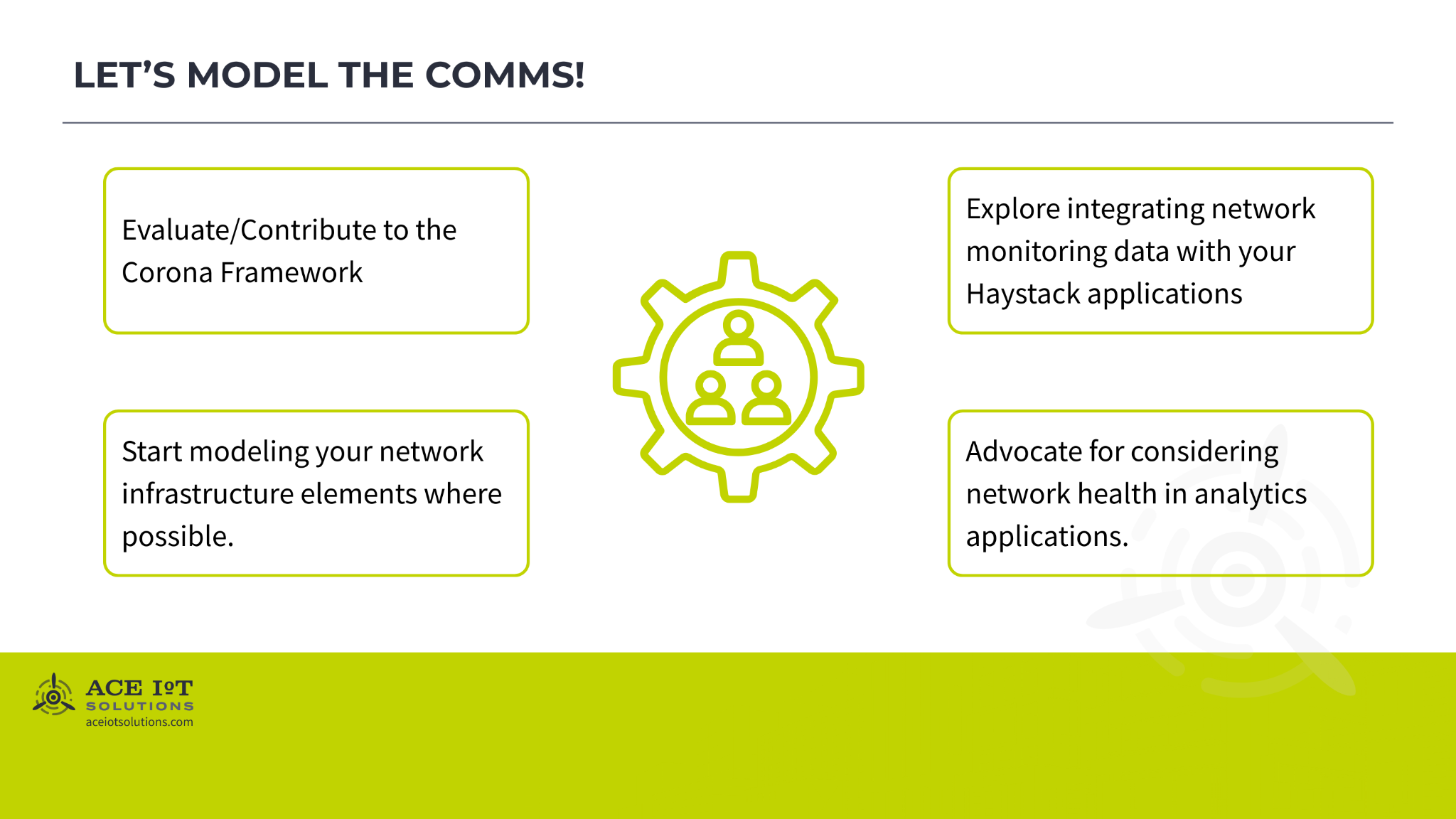 ‹#›
[Speaker Notes: Call to Action (Approx. 0.5 min)
Headline: Let's Model the Comms!
Actions:
Participate in Haystack working groups on network modeling.
Start tagging your network infrastructure elements where possible.
Explore integrating network monitoring data with your Haystack instance.
Advocate for considering network health in analytics applications.
(Visual: Graphic representing community/collaboration around a Haystack model that includes network elements).]
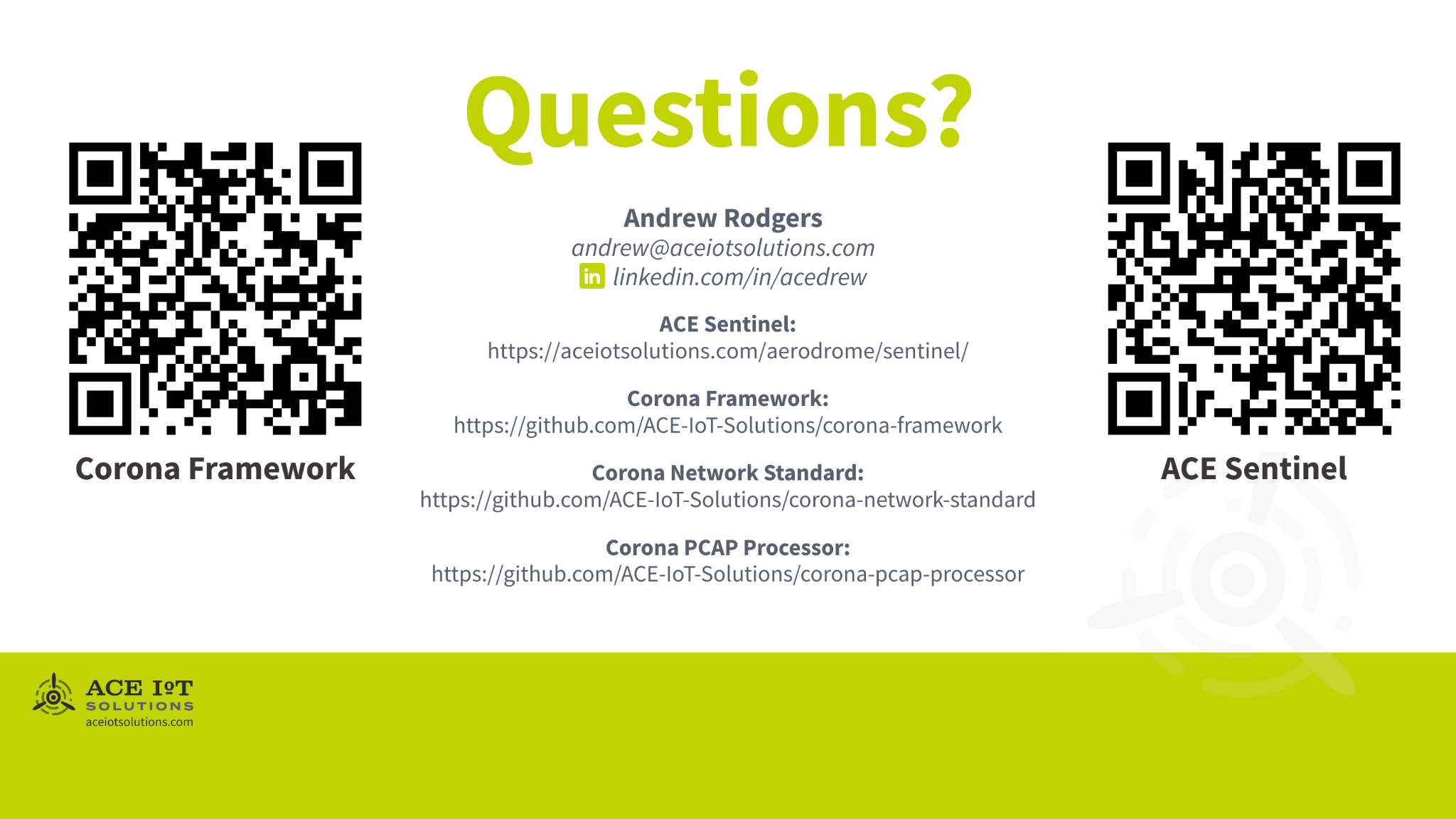 ‹#›
[Speaker Notes: Q&A / Thank You
Title: Questions?
Contact Info: Your Name, Email, LinkedIn (Optional)
Links:
Project Haystack: https://project-haystack.org
Corona Framework: https://github.com/ACE-IoT-Solutions/corona-framework
Thank You!]